Nine Types Workshop
What is the Enneagram and how can it help you?
The Structure
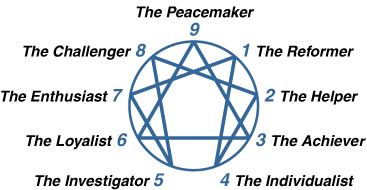 Wings
Your wing is the type on either side of your number.
2’s either have wing 1 or wing 3.
6’s either have wing 5 or wing 7.


Pay attention to the types on either side of yours to find your wing!
Idealistic, perfectionist, and rule-oriented
Wants to be right and has high standards

Basic Desire: Be good, have integrity and balance
Basic Fear: Being corrupt or evil
Type 1The Reformer
Michelle Obama
 Maggie Smith
Plato
Nelson Mandela
Mufasa - The Lion King
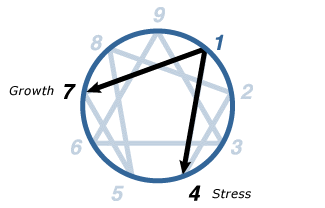 Generous, considerate, loving, nurturing
Wants to be needed/helpful

Basic Desire: To feel loved
Basic Fear: Of being unwanted or unworthy of love.
Type 2The Helper
Dolly Parton
Eleanor Roosevelt
Lionel Richie
Anna - Frozen
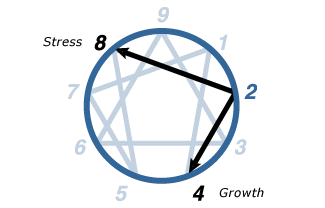 Ambitious, competitive, worried about image
Goal oriented and focused on accomplishments

Basic Desire: Feel valuable and worthwhile
Basic Fear: Being worthless
Type 3The Achiever
Michael Jordan
Taylor Swift
Will Smith
Reese Witherspoon
Tiana - Princess and the Frog
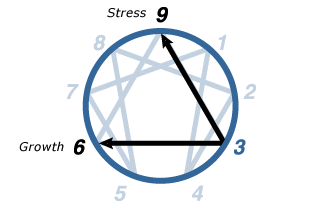 Self-Aware, creative, sensitive
Wants to express themselves and surround themselves with beauty.

Basic Desire: Find themselves and create an identity
Basic Fear: Not having an identity or personal significance
Type 4The Individualist
Edgar Allen Poe
Frida Kahlo
Winona Ryder
Belle - Beauty and the Beast
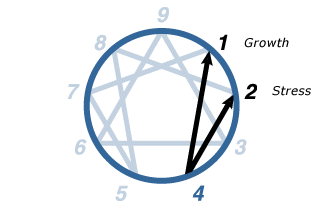 Curious, independent, innovative
Wants to possess knowledge and understand the environment

Basic Desire: To be competent and capable
Basic Fear: Being useless or helpless
Type 5The Investigator
Agatha Christie
Albert Einstein
Vincent van Gogh
Jane Porter - Tarzan
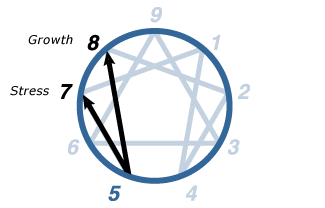 Reliable, hard-working, and responsible
Wants to have security and reassurance

Basic Desire: Have support and security
Basic Fear: Not having guidance and support
Type 6The Loyalist
J. Edgar Hoover
Chris Rock
Mark Twain
Mulan - Mulan
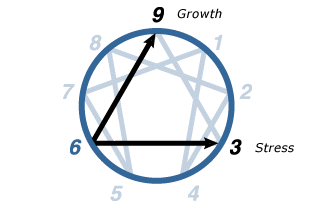 Optimistic, spontaneous, scattered
Wants to avoid missing out on experiences and to keep themselves excited and occupied

Basic Desire: To have their needs filled (satisfied and content)
Basic Fear: Being deprived and in pain
Type 7The Enthusiast
Galileo Galilei
John F. Kennedy
Miley Cyrus
Ariel - The Little Mermaid
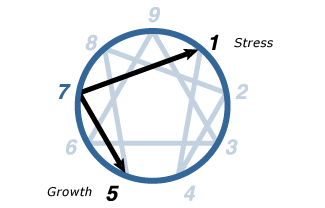 Confident, assertive, resourceful, protective
Wants to be self-reliant and stay in control of the situation

Basic Desire: Be in control of their life and protect themselves
Basic Fear: Being controlled or harmed by others
Type 8The Challenger
Martin Luther King Jr.
Serena Williams
Jack Black
Jasmine - Aladdin
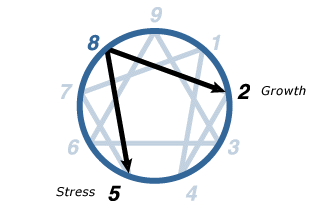 Accepting, supportive, and trusting
Wants to avoid conflict and create harmony in their environment

Basic Desire: To have “peace of mind” or inner stability
Basic Fear: Loss and separation
Type 9The Peacemaker
Abraham Lincoln
Walt Disney
Audrey Hepburn
Pocahontas - Pocahontas
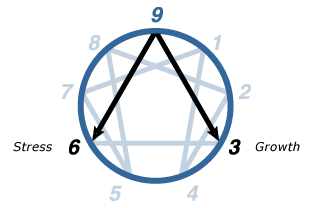 Centers
Instinctive: motivated by gut instinct.
Feeling: motivated by relationships and emotions.
Thinking: motivated by knowledge and logic.
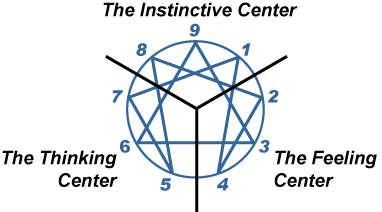 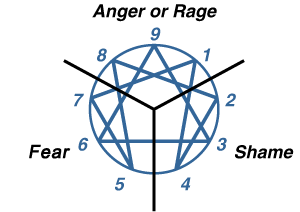 What do you think?
Questions?
Sources
The Enneagram Institute: https://www.enneagraminstitute.com/how-the-enneagram-system-works
Best and Worst: https://prezi.com/p/_hqlpwoffwpw/the-enneagram-presentation/
Centers: https://enneagramexplained.com/enneagram-centers-of-intelligence/
Disney Characters: https://www.psychologyjunkie.com/2020/05/26/the-enneagram-types-of-your-favorite-disney-characters/